BEFORE WE START
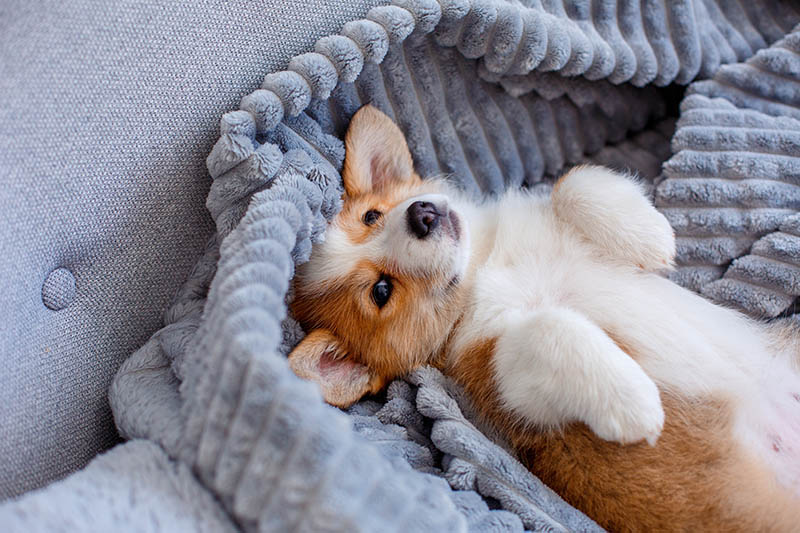 Talk to your neighbors:
What will you miss from spring? What are you excited to leave behind?
LEC 19
Music: 🌸CSE 121 25sp Lecture Tunes 🌸
Final Exam Review
Instructor:
Miya Natsuhara
TAs:
Chloë
Ailsa
Johnathan
Christian
Merav
Judy
Janvi
Hibbah
JuliaSahej
Ruslana
Hanna
Maitreyi
Ayesha
Sushma
Kelsey
Shayna
Hannah
Zach
Announcements, Reminders (general)
R7 (+ extra resub) due Thu, June 12th – all assignments eligible
Today is the last day for IPL & instructor office hours
Final Exam: Thursday, June 12th from 2:30 - 4:20pm in KNE 120
Look at seating charts and let Miya know ASAP if you’re not there!
Review the Exam page of website (with policies & resources)
TA-led review session: Tuesday, June 10th from 3:30-6:20pm in JHN 075
This will be very similar to today’s lecture but with a full practice exam
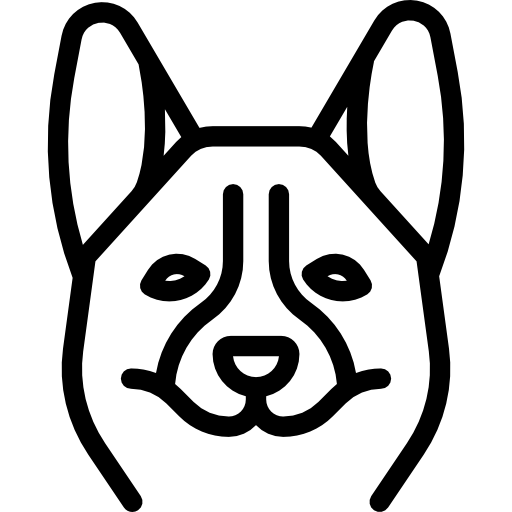 2
In-Class Exam Review
Mini-exam overview
This mini-final does not reflect the difficulty and length of the actual final
Opportunity to try exam-style problems on paper
3 problems
Code comprehension
Debugging
Programming
Task for today:
Work through each problem (one at a time) independently or with peers
Then, your lovely TAs will walk through their solutions and thought processes for each problem
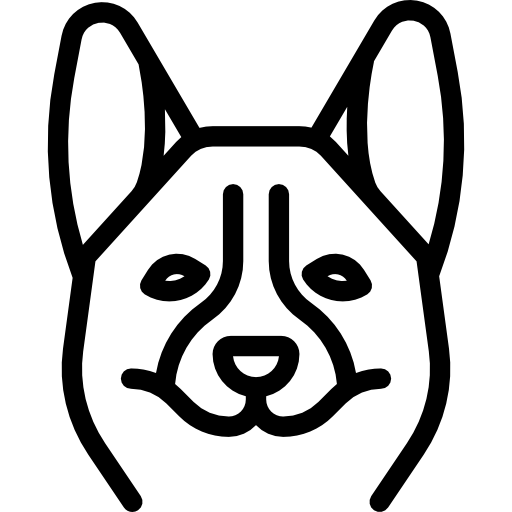 3
Best of luck on the exam!
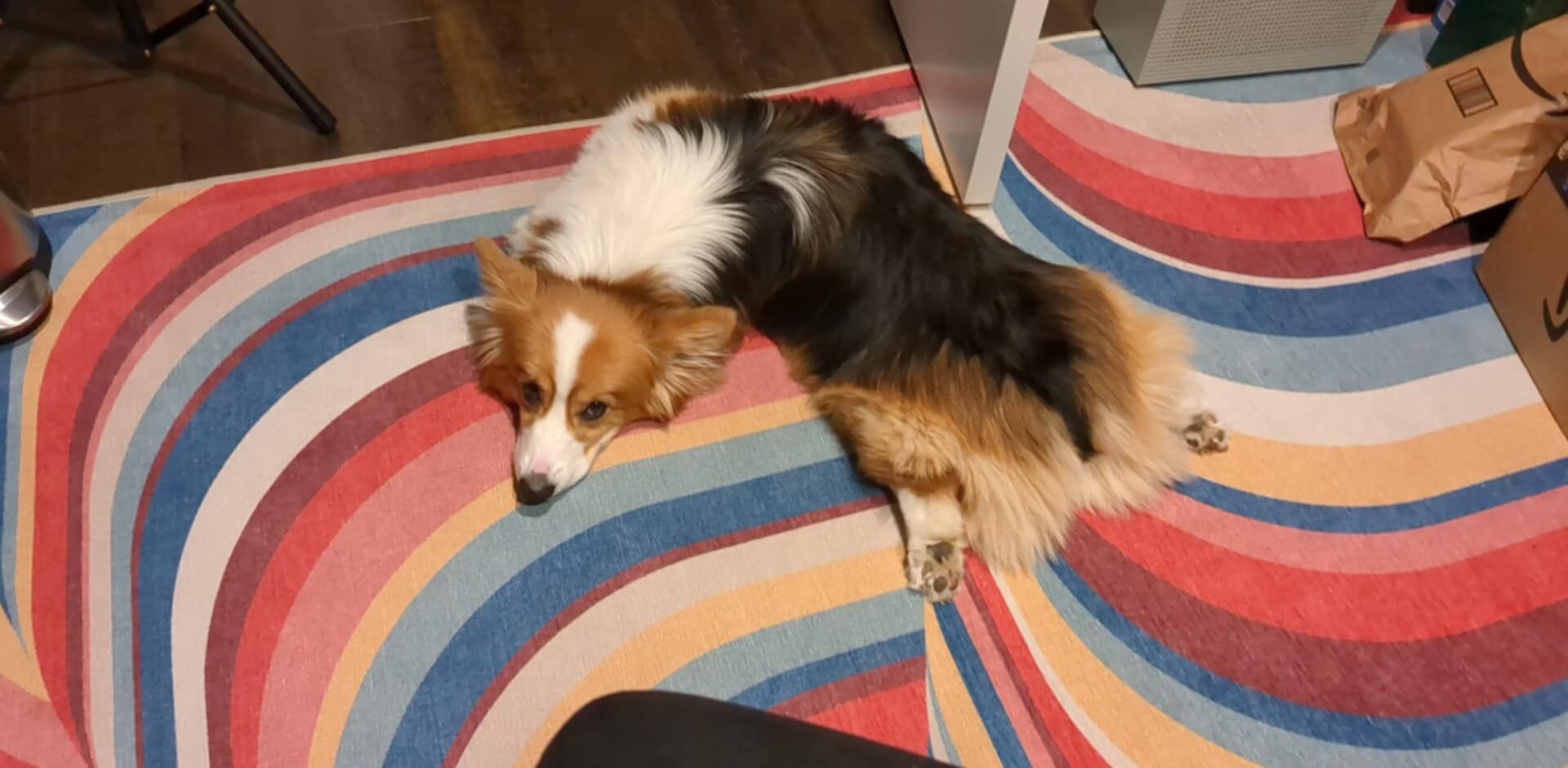 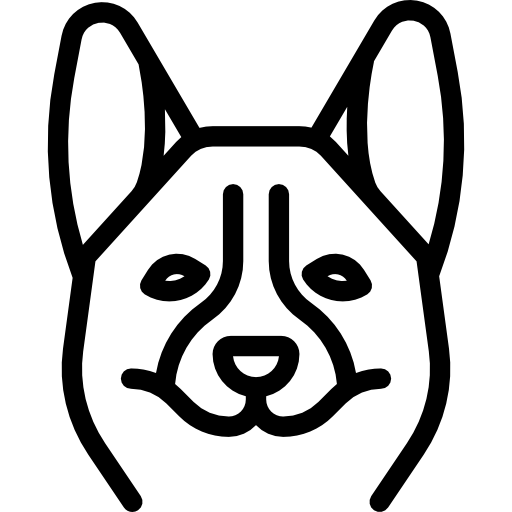 4